ГЕОПОЛІТИЧНИЙСТАТУС ТА ГЕОПОЛІТИЧНА МІЦЬ ДЕРЖАВИ
к. політ.н. Н.В.Лепська
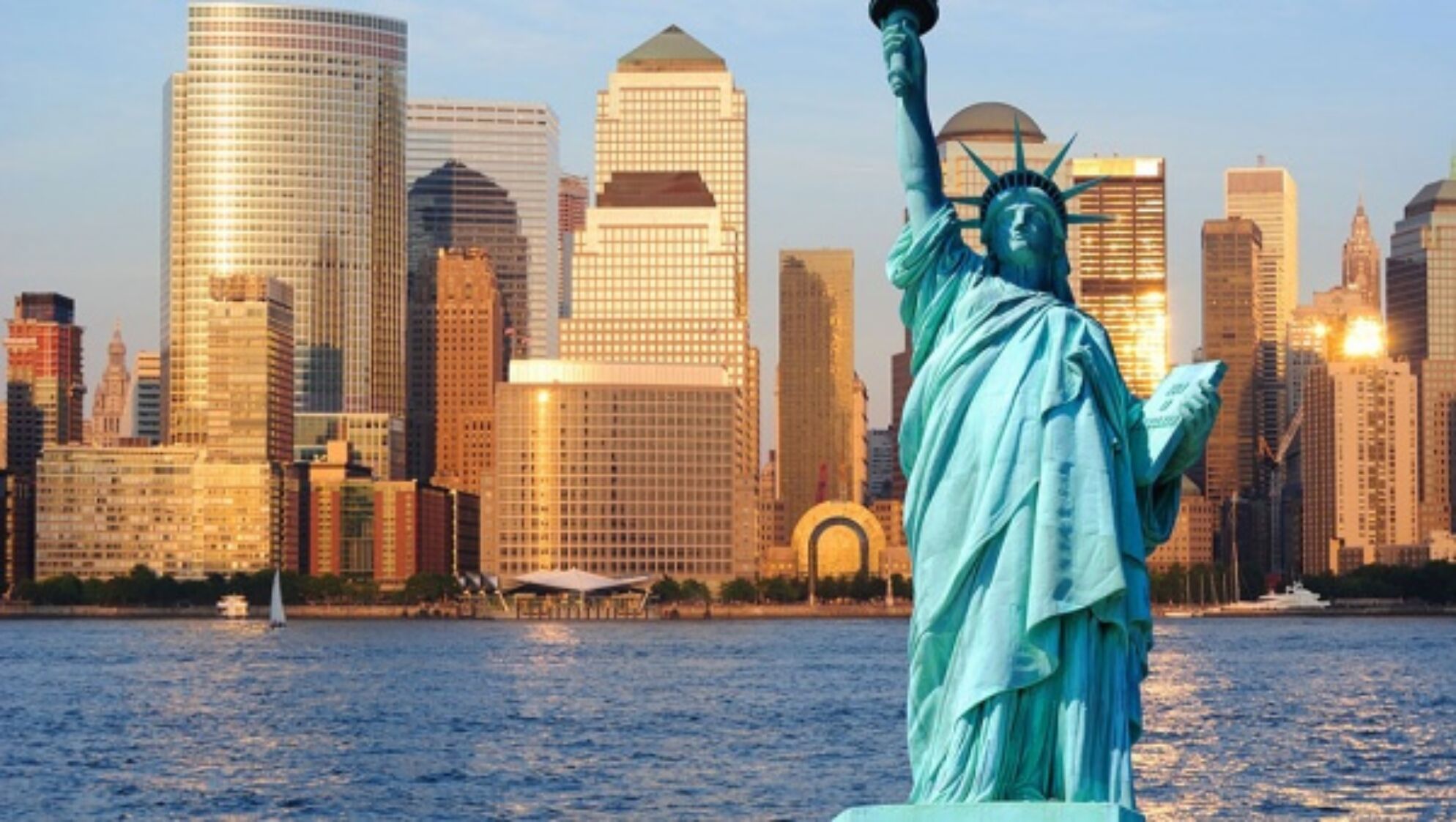 ПЛАН
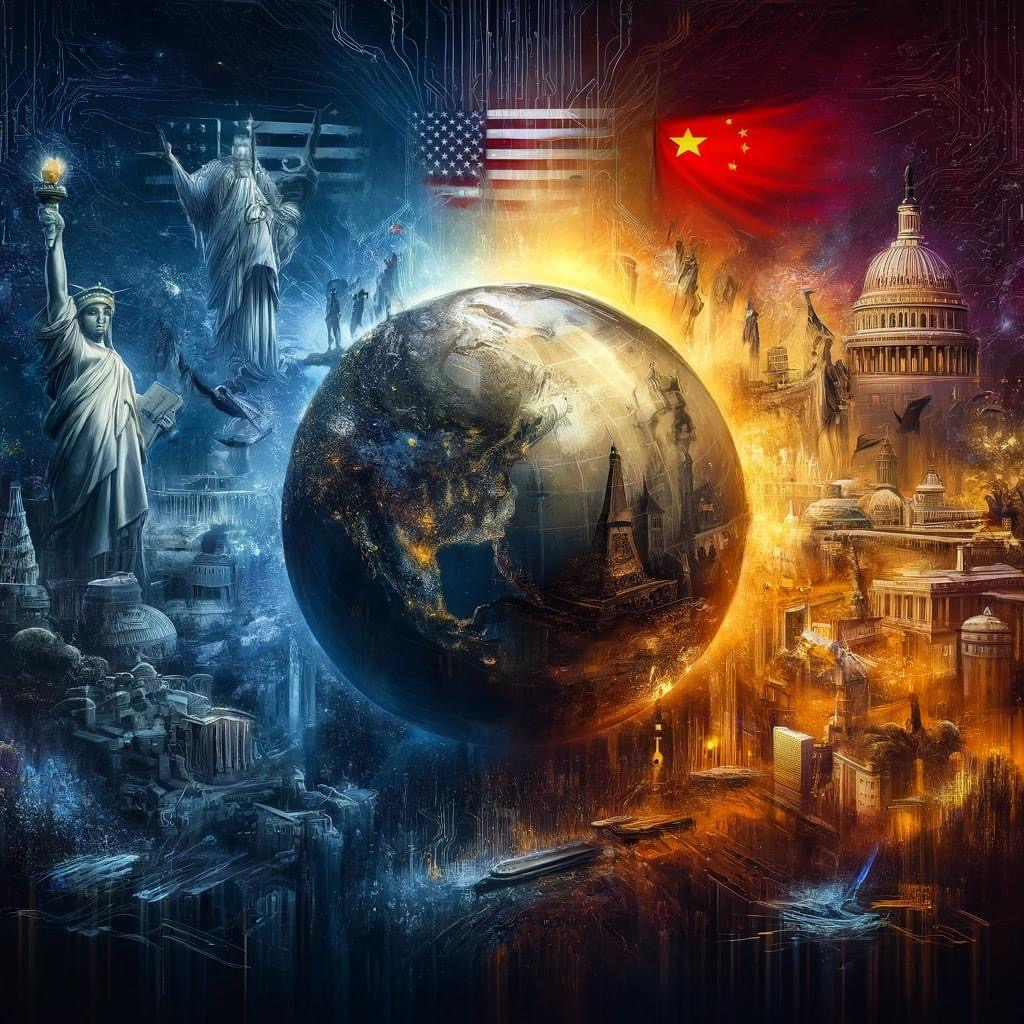 Феномен геополітичного статусу держави
Поняття геополітичної міці (=сили, могутності, потуги, потужності) держави
Типологія геополітичних статусів держави
ТИПОЛОГІЯ ГЕОПОЛІТИЧНИХ СТАТУСІВ ДЕРЖАВИ
!!! Р. Коллінз «Питання типу «що ви зробили останнім часом» важливіше, аніж абсолютний рівень геополітичних ресурсів держави та її еліти»
!!! У. Черчиль «Репутація держави найточніше визначається сумою, яку вона здатна взяти у борг»
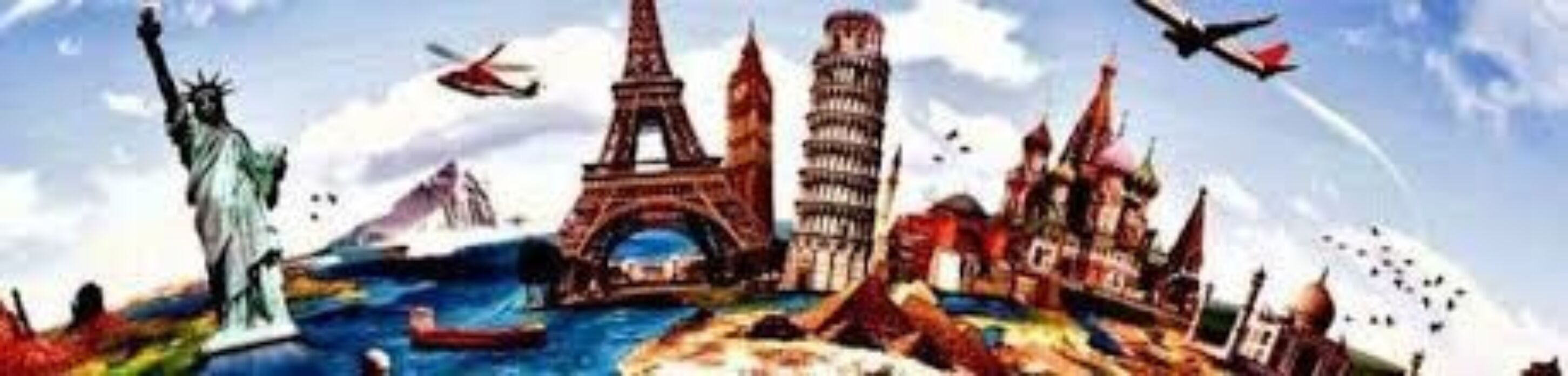 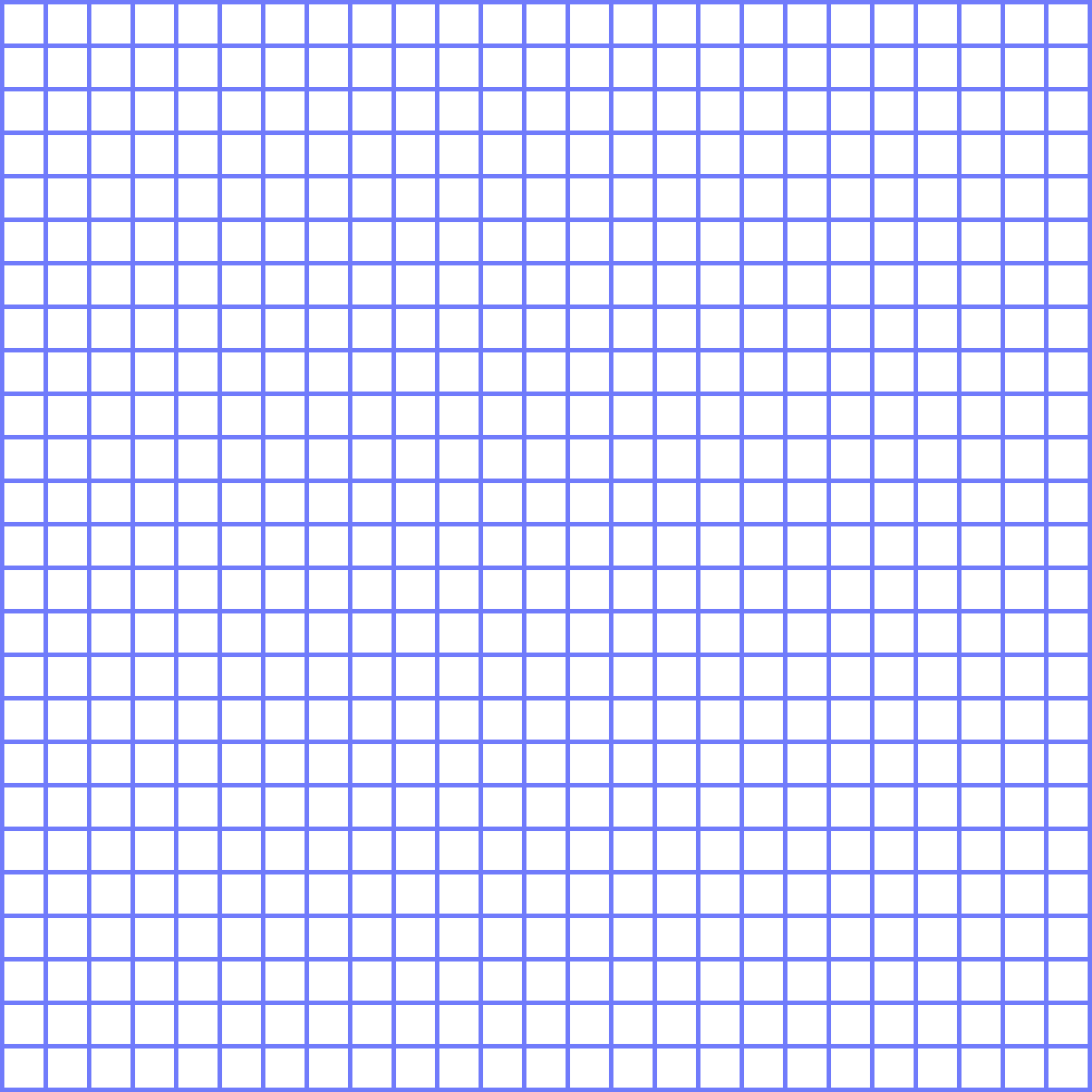 РЕГІОНАЛЬНА НАДДЕРЖАВА
НАДДЕРЖАВА
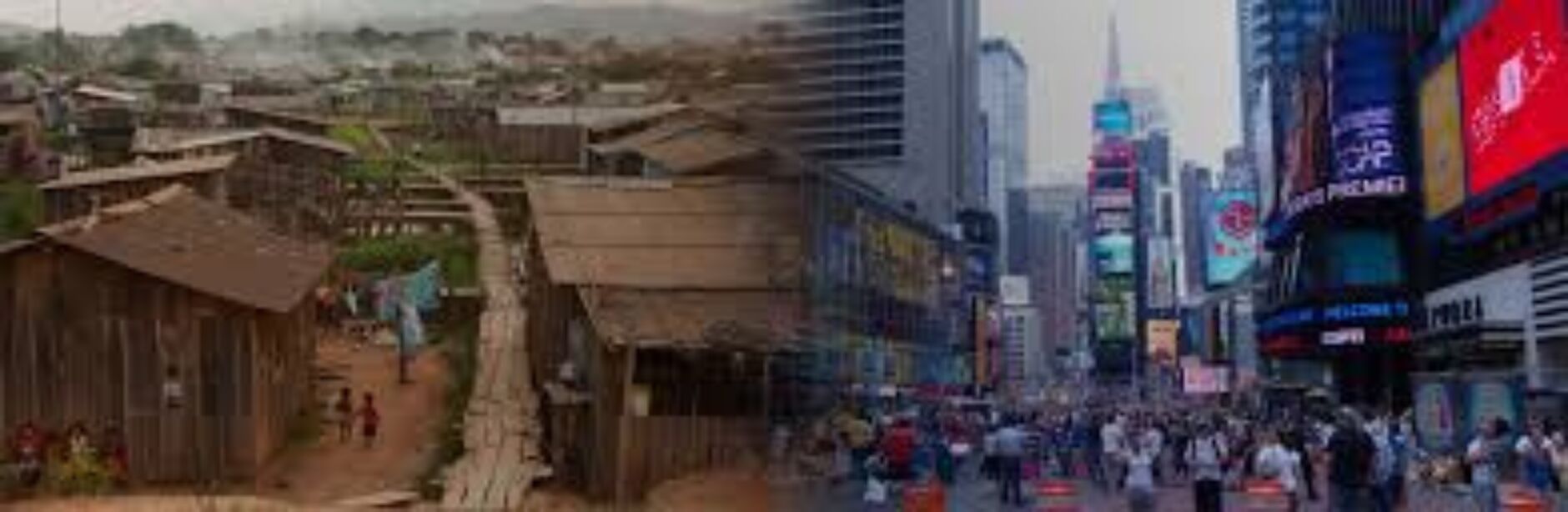 МАЛА ДЕРЖАВА
велика держава
регіональна 
держава
«ОСОБЛИВІ СТАТУСИ»: держава - вигнанець, failed state, лімітроф, клієнтська держава, трибутарна держава тощо (!!! будуть розглянуті у наступній лекції)
НАДДЕРЖАВА

Обсяг і якість сукупної геополітичної міці такої держави надає їй можливість здійснювати експансію глобального масштабу
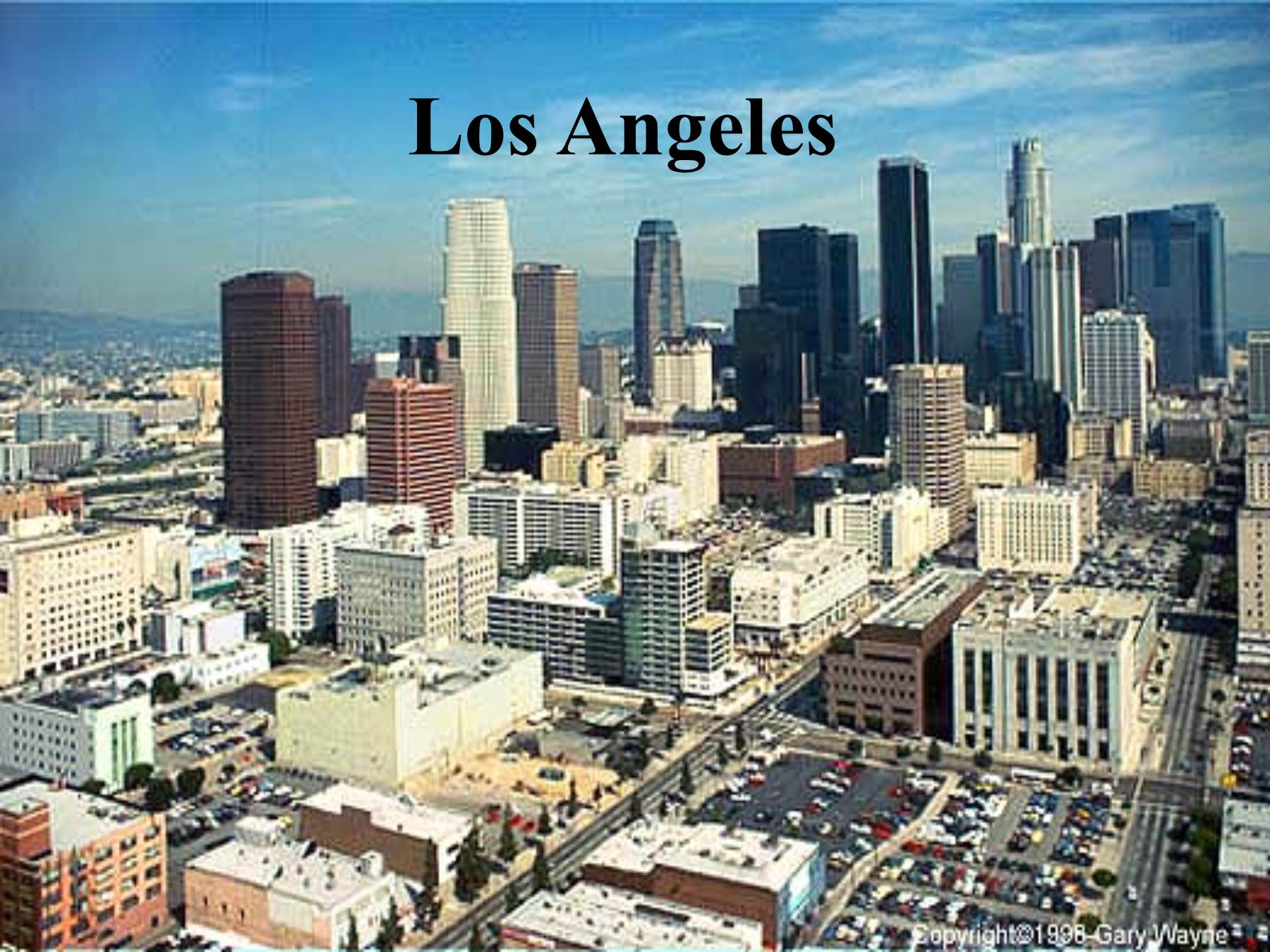 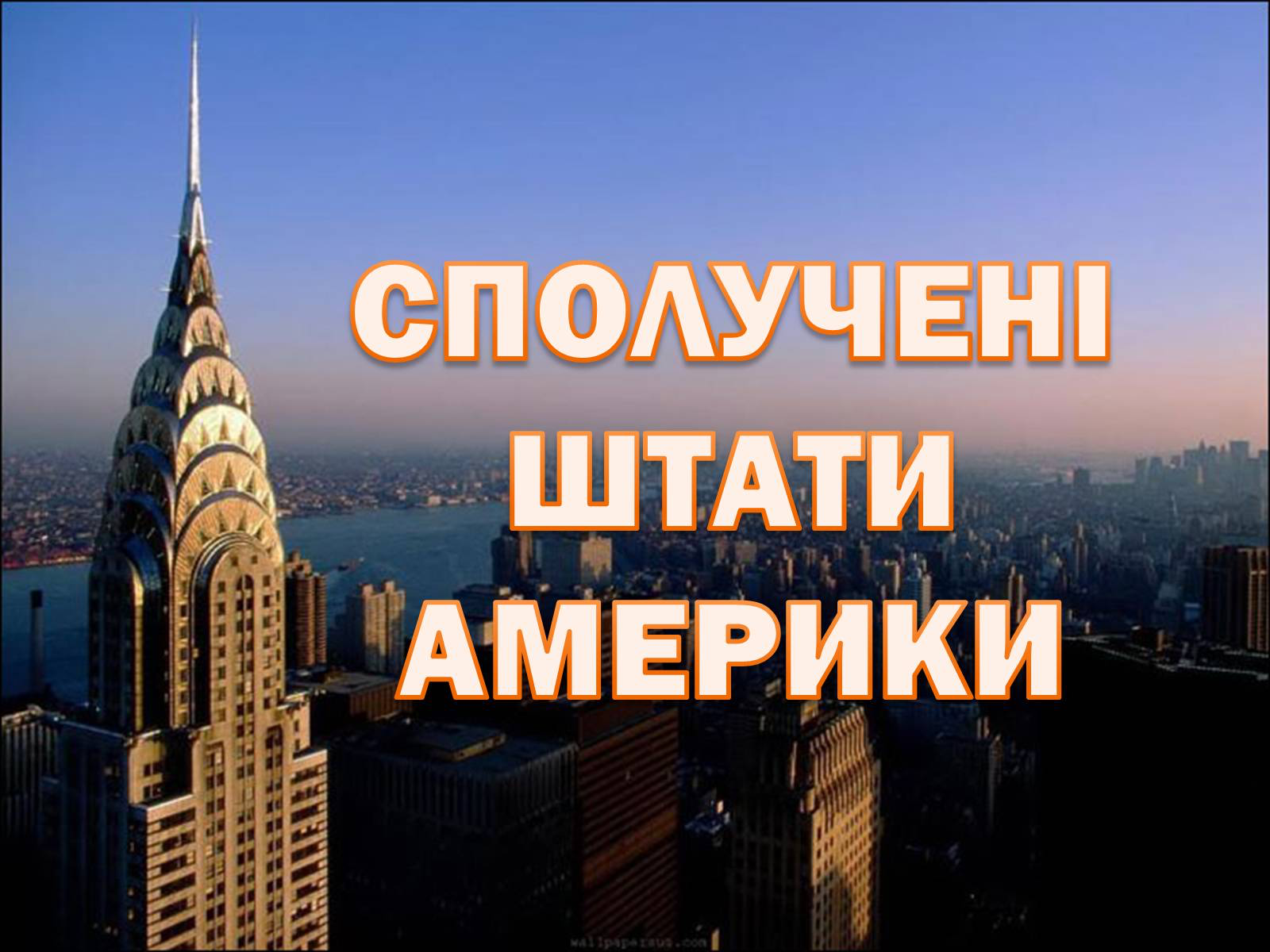 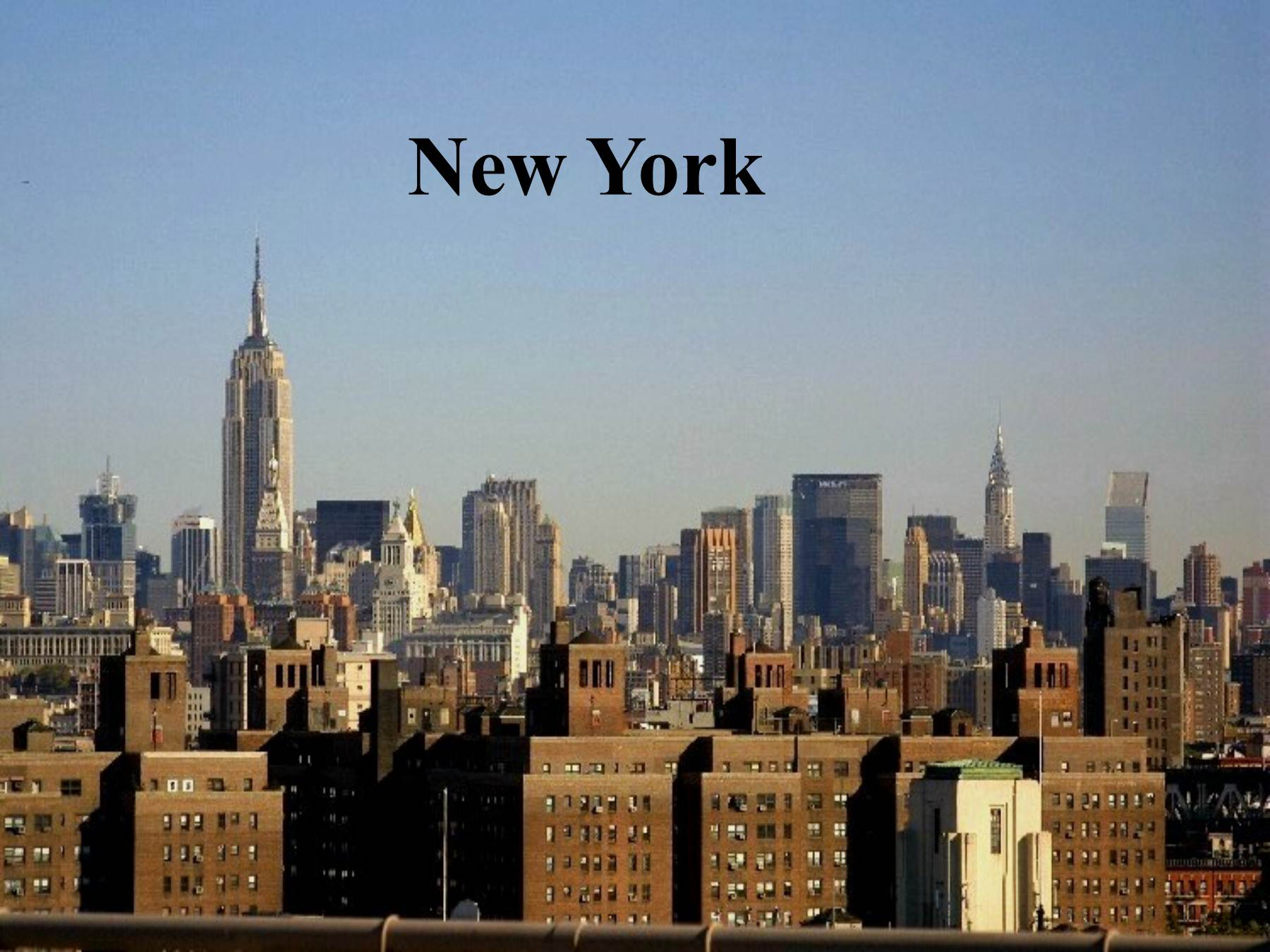 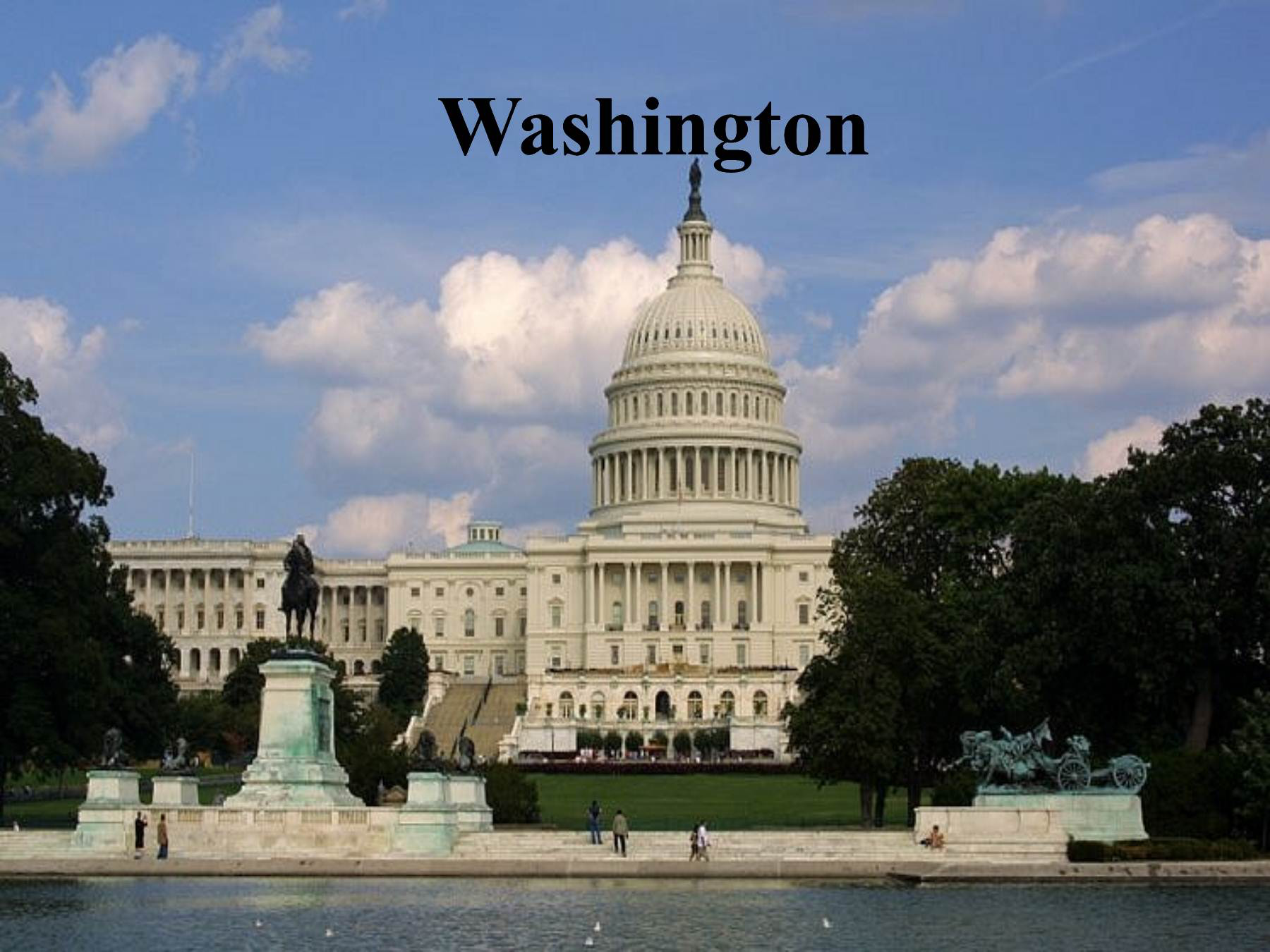 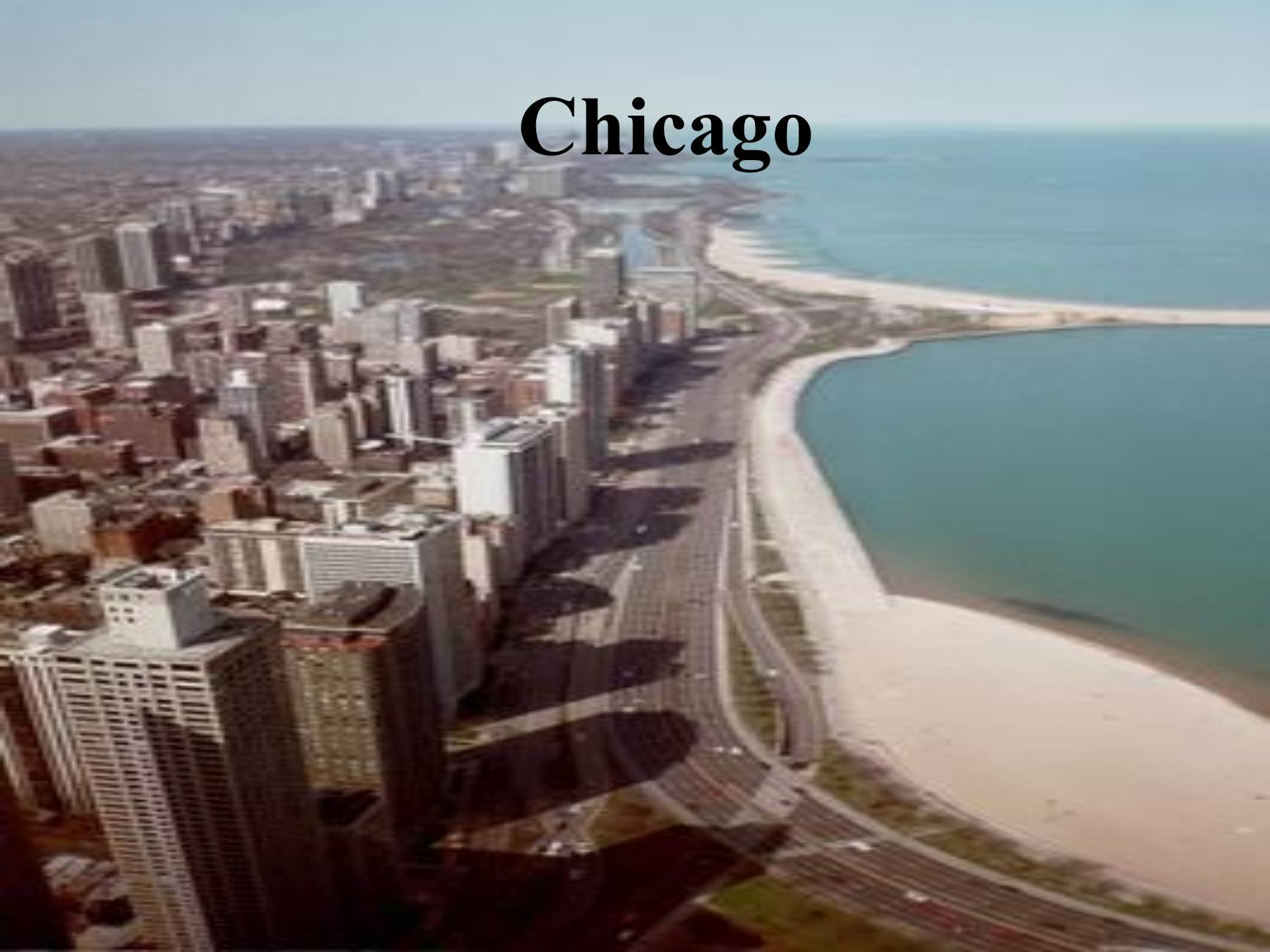 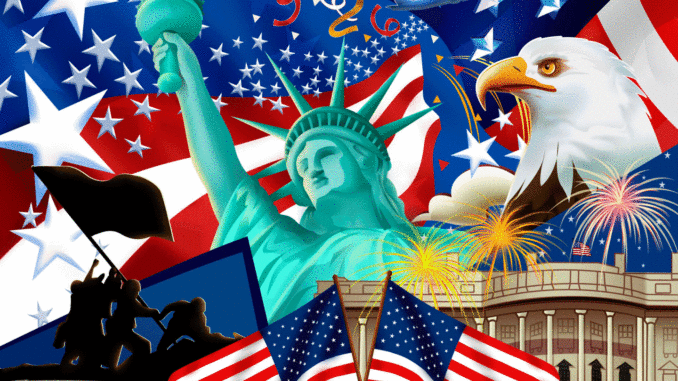 НАДДЕРЖАВА має найбільші можливості геополітичного розширення в усіх рівнях простору           вона володіє найбільшою сукупною геополітичною міццю серед інших держав епохи
!!! Аспекти сукупної міці наддержави розвинуті відносно однаково і можливості експансії в усіх типах геопростору також є абсолютними порівняно з іншими типами держав
За класичною геополітикою наддержав 2
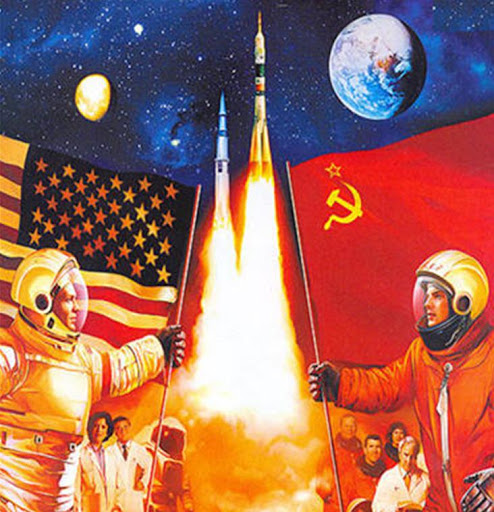 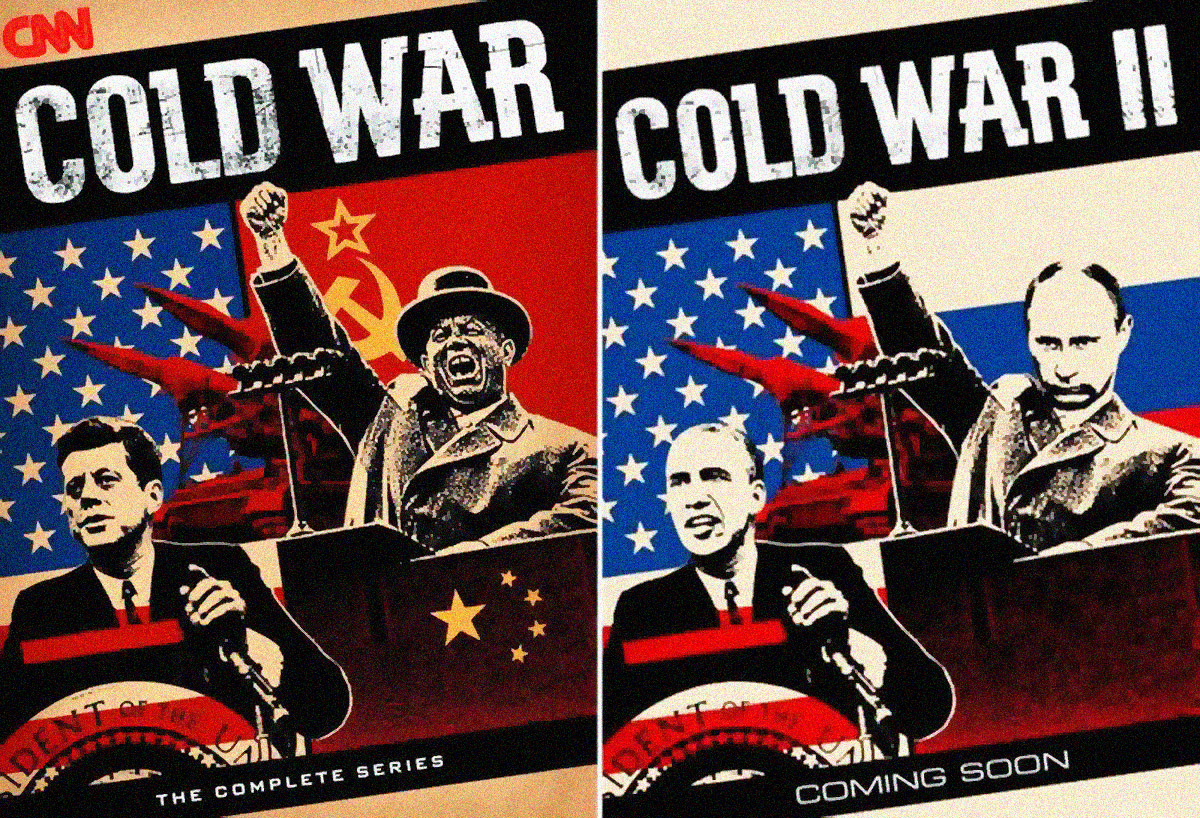 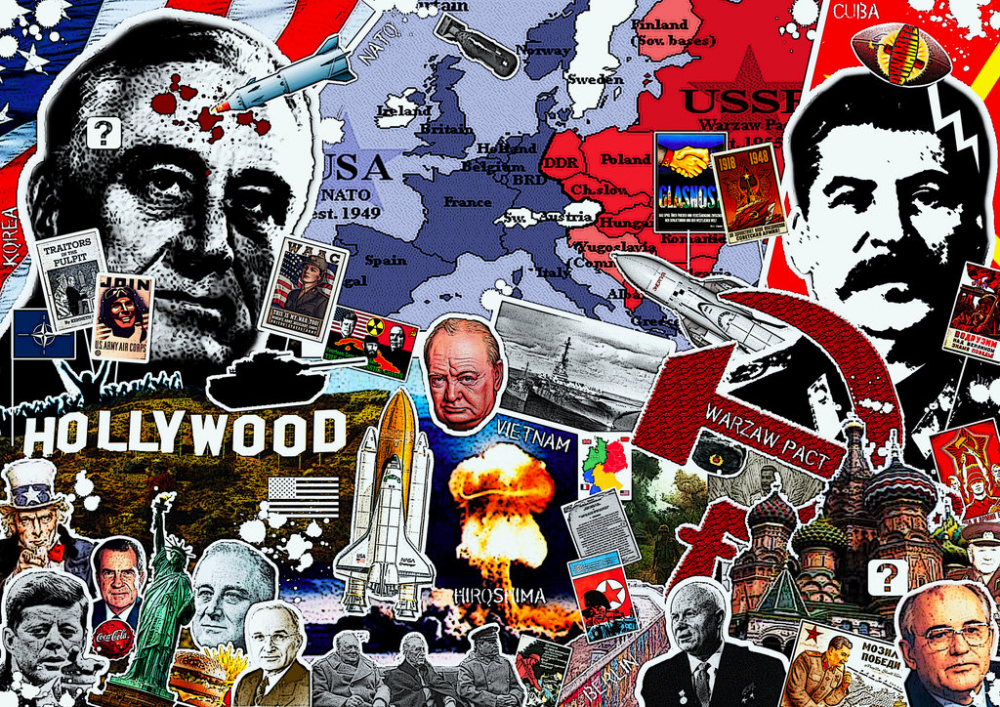 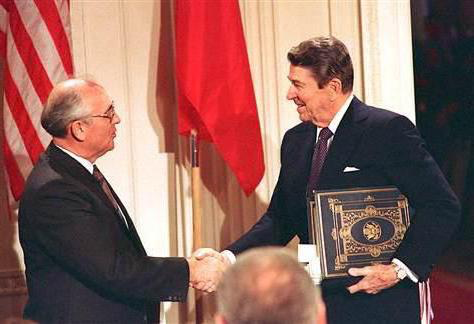 ВЕЛИКА ДЕРЖАВА здійснює трансконтинентальну експансію
Її можливості до розширення є високими в усіх типах геопростору порівняно з іншими державами своєї епохи
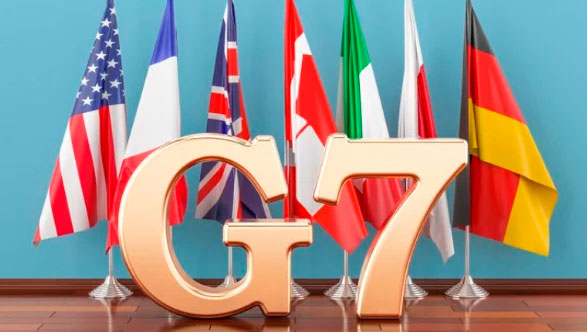 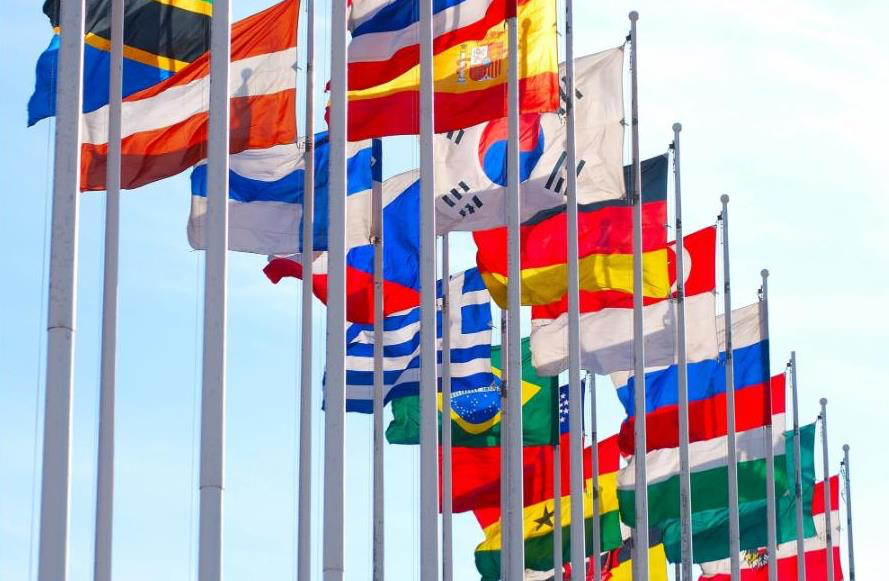 АЛЕ!!! 
Сукупна геополітична міць ВЕЛИКОЇ ДЕРЖАВИ на відміну від наддержави не є абсолютною і розвинута нерівномірно
Франція – економічно розвинена країна, постійний член РБ ООН, однак не має космічних військ, інформаційна міць будується на імпортній техніці та програмовому продукті
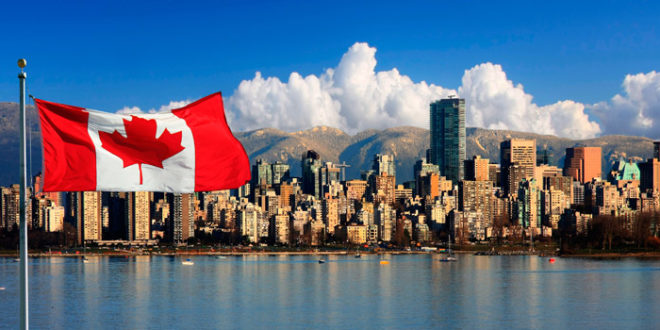 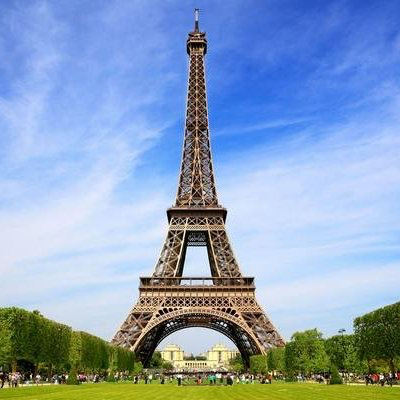 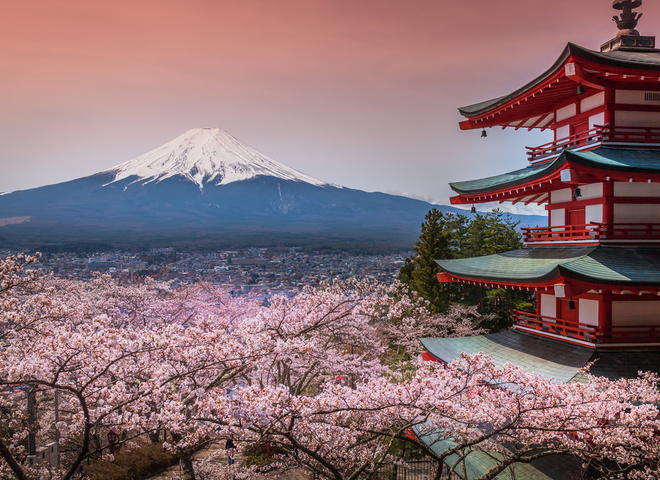 Японія – економічний гігант, однак за конституцією позбавлена права мати армію  сучасного типу, не входить до числа постійних членів РБ ООН, обмежено бере участь у миротворчих операціях
Канада – економічно потужна країна, однак не має ядерної зброї, інформаційна міць за рахунок імпорту, в культурно-ідеологічному просторі взагалі не представлена
На регіональному рівні експансії  статусність наддержав та великих держав повторюється, але в меншому масштабі – регіональному

Регіональна наддержава має можливість здійснювати повномасштабну експансію в усіх рівнях геопростору певного регіону

Регіональна велика держава – аналог великої держави на регіональному рівні
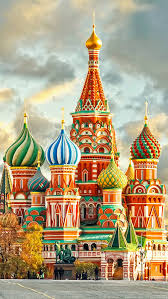 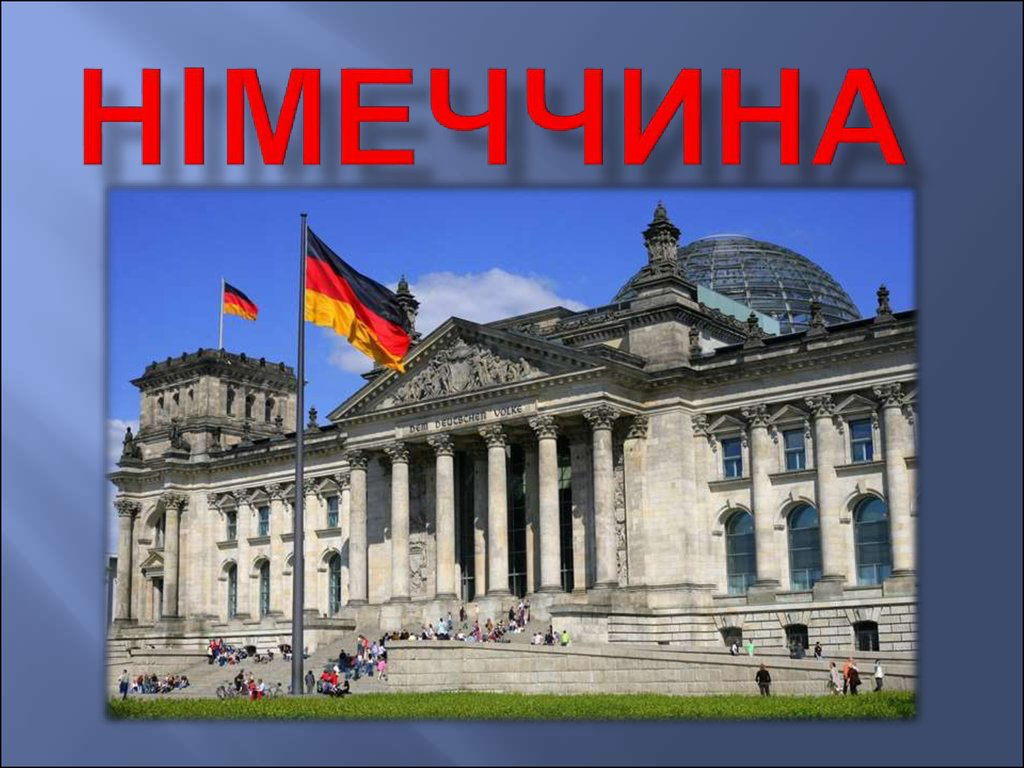 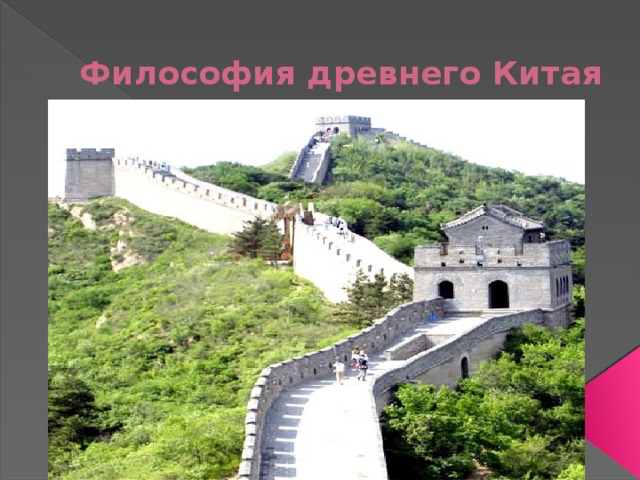 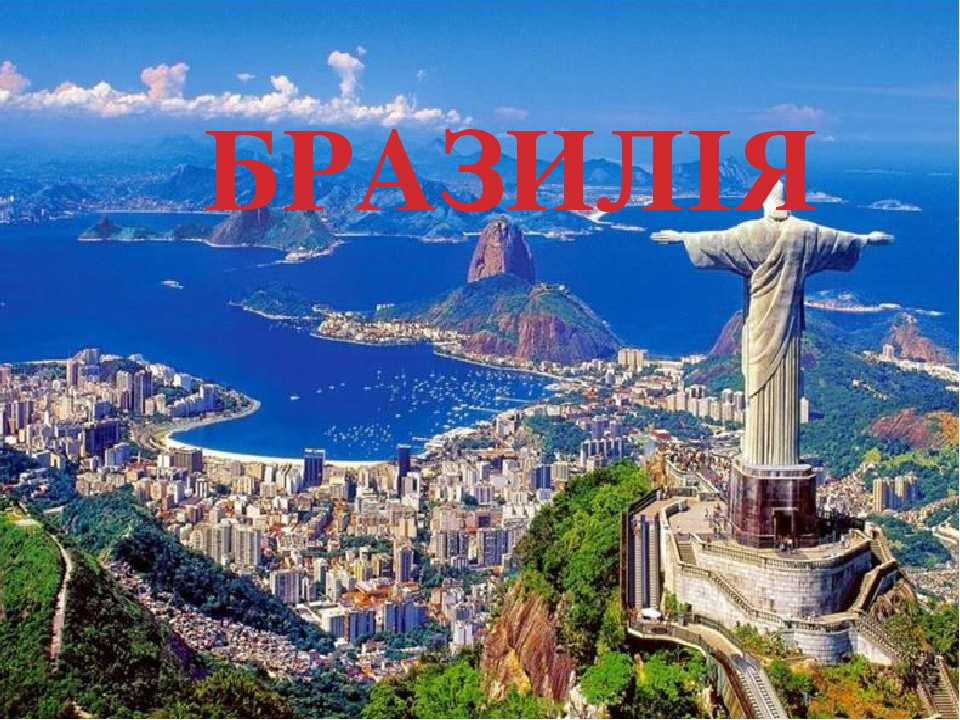 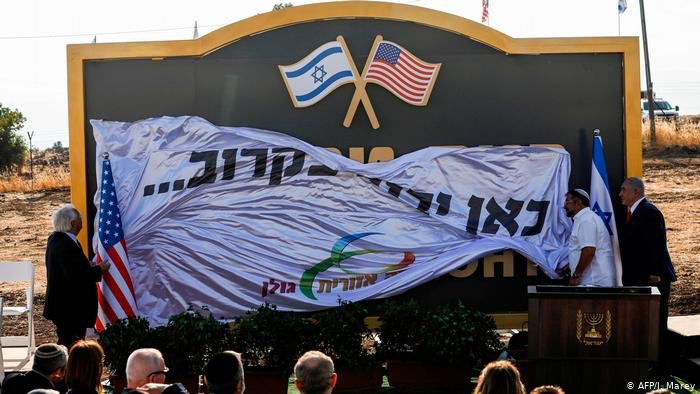 Локальний рівень сукупної міці і локальний масштаб експансії породжує статус МАЛОЇ ДЕРЖАВИ, можливості розширення її просторових характеристик дуже малі (у МІКРОДЕРЖАВ - мізерні)
Малі держави часто стають об'єктами геополітичного впливу великих і регіональних держав
Малі д-ви часто об'єднуються в союзи, що дає їм певний ступінь свободи відносно держав з більш високим геополітичним статусом
Геополітична орієнтація таких союзів часто вибудовується під світову державу, від якої чекають економічних вигід та воєнної опіки
З іншого боку великі держави використовують малі держави в якості буферних або як джерело дешевої робочої сили
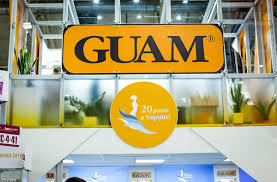 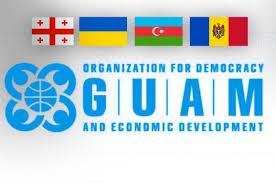 ПАРАМЕТРИ ГЕОПОЛІТИЧНОГО СТАТУСУ
 за ступенем геополітичної міці
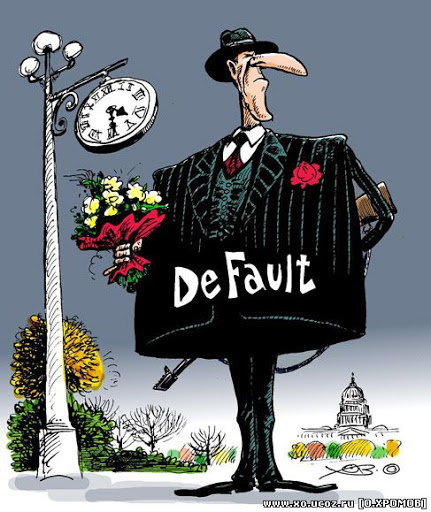 В аспекті військової міці – боєздатність армії, ступінь ефективності ОПК, рівень адекватності воєнної доктрини реальним та потенційним загрозам
Економічна міць – обсяг високих, інноваційних та критичних технологій, що часто пов'язано з військовою потугою у виробництві військової техніки
Інформаційно-кібернетична міць – здатність виробляти програмовий продукт та комп'ютерну техніку
Інформаційно-ідеологічна міць – реальна здатність геополітичного актора до експансії в ментальному та ідеологічному просторі, це фактично символічний капітал держави (наявність офіційної ідеології, ступінь укоріненості цінностей (національний характер), традиції культури, досягнення науки, мистецтва, літератури, спортивні досягнення)
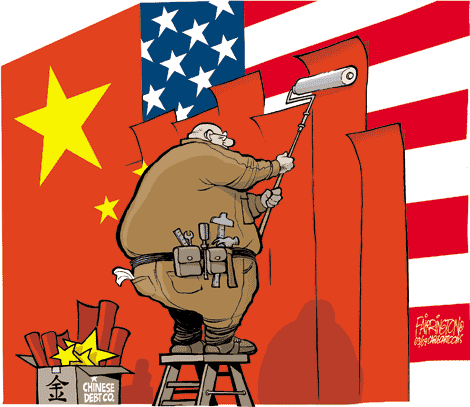 ТАКИМ ЧИНОМ:
Симетрії не існує у відносинах сучасних держав з різним геополітичним статусом!!!
Чим нижче геополітичний статус держави, тим скоріше така держава буде реципієнтом різних форм експансії більш потужних акторів!!!
Найбільша асиметрія у відносинах наддержав та малих держав!!!
Геополітичний статус – динамічна характеристика держави, яка у підсумку визначає ступінь її геополітичної суб'єктності
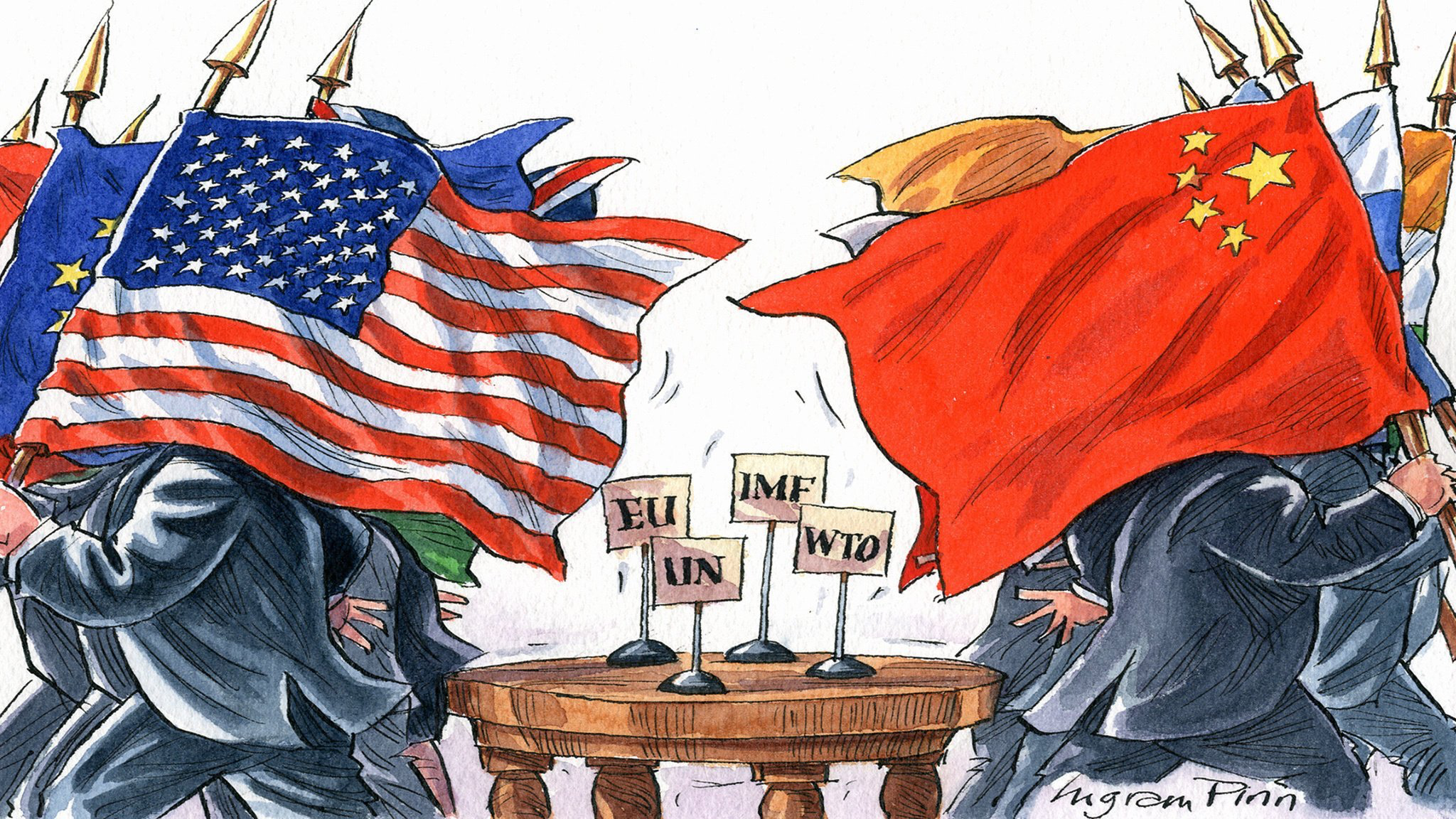 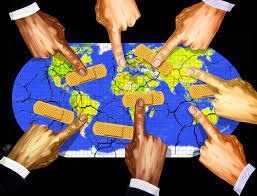 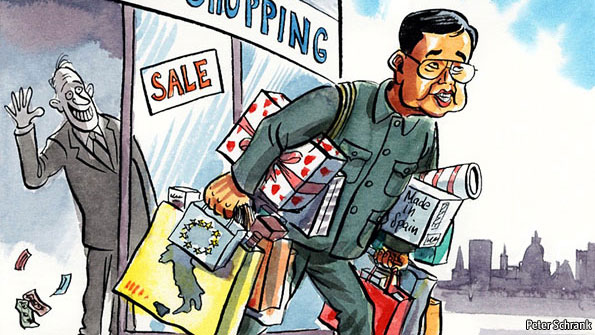 ДЯКУЮ ЗА УВАГУ!
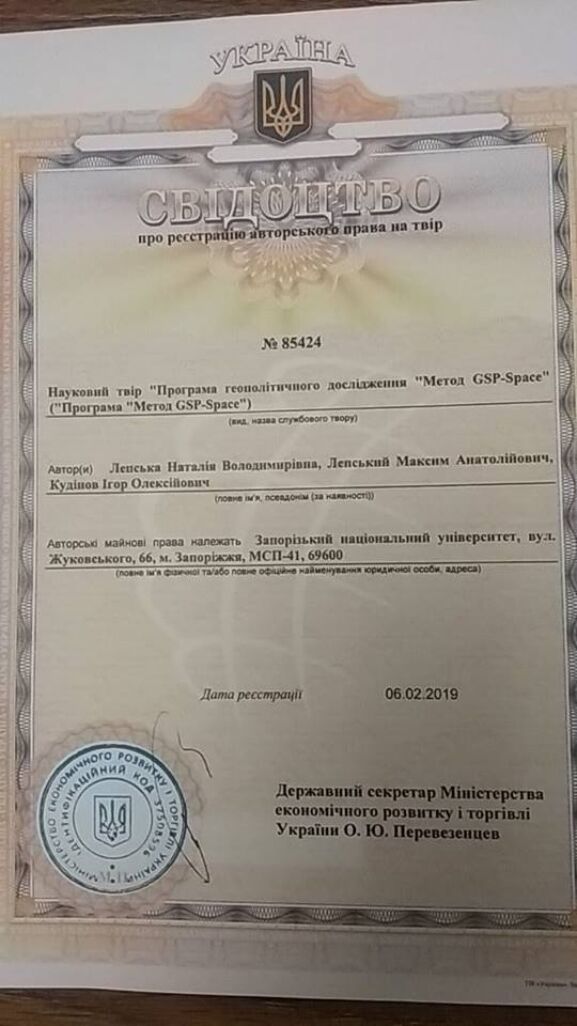